Муниципальное общеобразовательное бюджетное учреждение гимназия № 44 города Сочи
имени Героя Социалистического Труда  Василия Александровича Сухомлинского
Годовой отчет
 о работе краевой инновационной площадки
 в 2023 году
Школьный агропарк как пространство мультидисциплинарного обучения
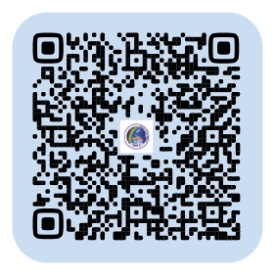 Школьный агропарк как пространство мультидисциплинарного обучения
Цель инновационной деятельности: формирование пространства междисциплинарного обучения на ресурсных площадках школьного агропарка
Направление инновационной деятельности
проекта:
Инновационная значимость проекта (инновационный потенциал) проекта:
инновационная деятельность, направленна на разработку новых учебно-методических и учебно-лабораторных комплексов, форм, методов и средств обучения и воспитания в организациях, осуществляющих образовательную деятельность.
проект направлен на осуществление необходимого агротехнологического сопровождения детей, повышение уровня их мотивации к определению своего дальнейшего профессионального пути; вовлечение родительской общественности в вопросы агротехнологии и мультидисциплинарности, а также совершенствование учебно-методического потенциала педагогических работников, что является актуальным для развития системы образования в Краснодарском крае.
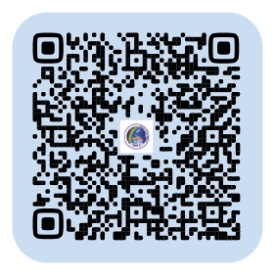 реализация практико-ориентированных подходов в обучении
Школьный агропарк как пространство мультидисциплинарного обучения
обогащение образовательной среды междисциплинарными связями разных предметных областей
организация учебно-экспериментальной среды для получения обучающимися практических навыков в естественнонаучном направлении
НОВИЗНА (ИННОВАЦИОННОСТЬ)
КАЧЕСТВЕННЫЕ РЕЗУЛЬТАТЫ
КОЛИЧЕСТВЕННЫЕ РЕЗУЛЬТАТЫ
применение новых методических приемов, направленных на повышение результативности и качества естественнонаучного образования
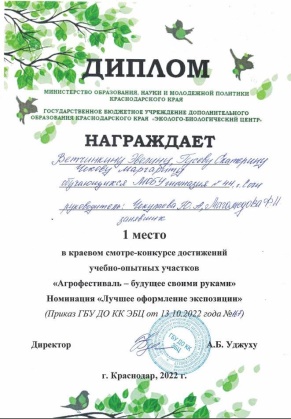 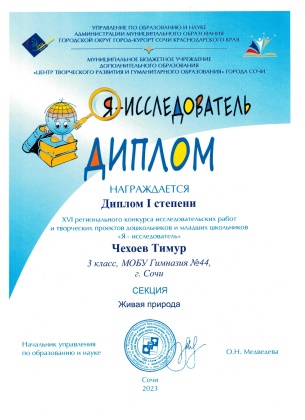 ПЕРСПЕКТИВА
Выход на федеральную инновационную площадку
Ранняя профориентация
Расширение сотрудничества с ОО на межрегиональном уровне
Практическая значимость (реализуемость) проекта:
результаты данного инновационного образовательного проекта могут быть использованы в любой образовательной организации, где реализуются основные образовательные программы в основной и средней школе, так как «конечные продукты» проекта будут способствовать формированию системы эффективного мульдисциплинарного взаимодействия педагогов гимназии в процессе реализации проекта. 
К инновационным продуктам, являющимся результатом реализации проекта, имеющим практическую значимость, относятся:
Реализация программных мероприятий краевой инновационной площадкой за отчетный период в соответствии с календарным планом-графиком
Реализация программных мероприятий краевой инновационной площадкой за отчетный период в соответствии с календарным планом-графиком
Реализация программных мероприятий краевой инновационной площадкой за отчетный период в соответствии с календарным планом-графиком
Реализация программных мероприятий краевой инновационной площадкой за отчетный период в соответствии с календарным планом-графиком
Реализация программных мероприятий краевой инновационной площадкой за отчетный период в соответствии с календарным планом-графиком
Научные и (или) учебно-методические разработки по теме проекта, использовавшиеся в ходе его реализации в отчетном периоде
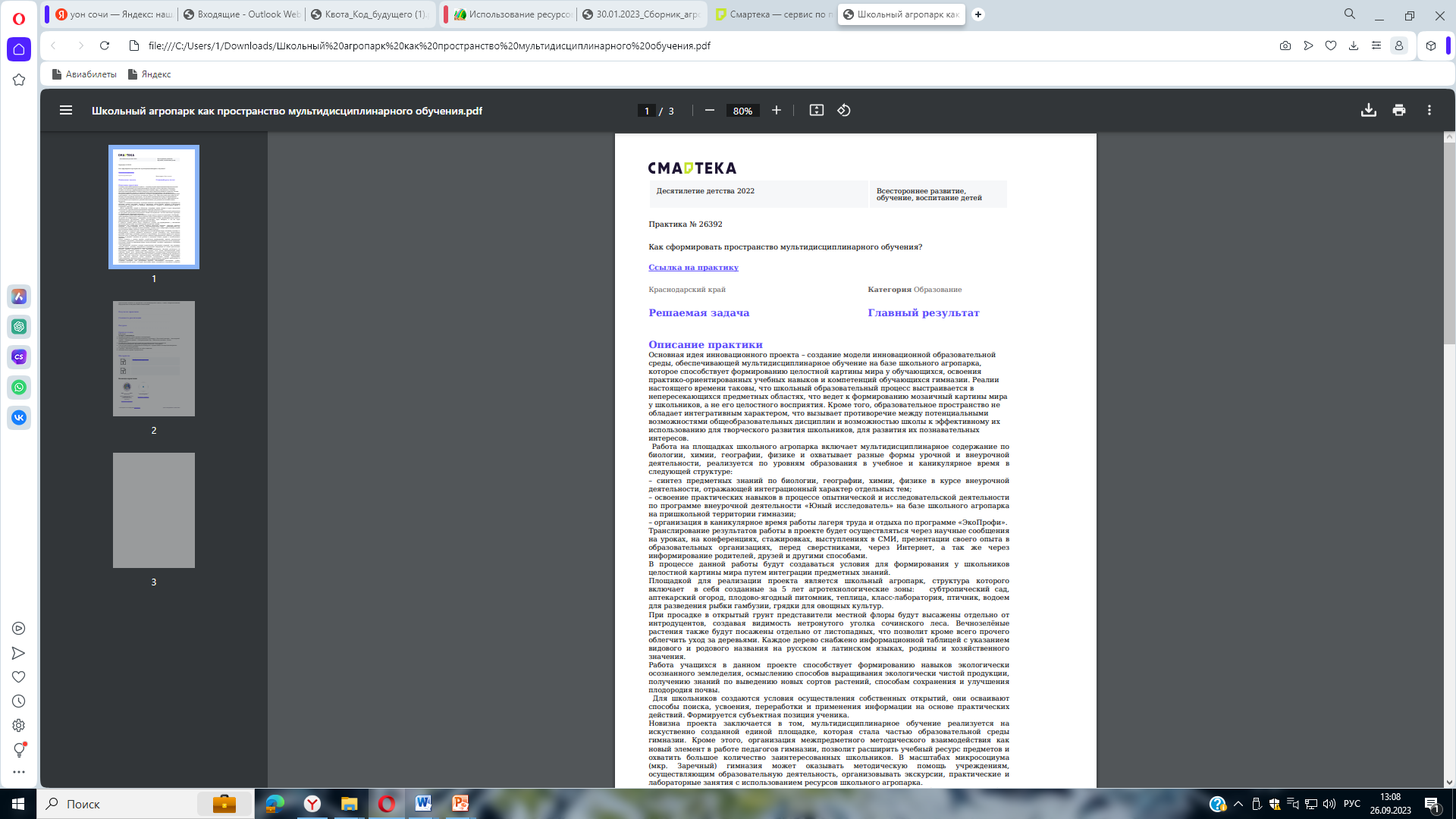 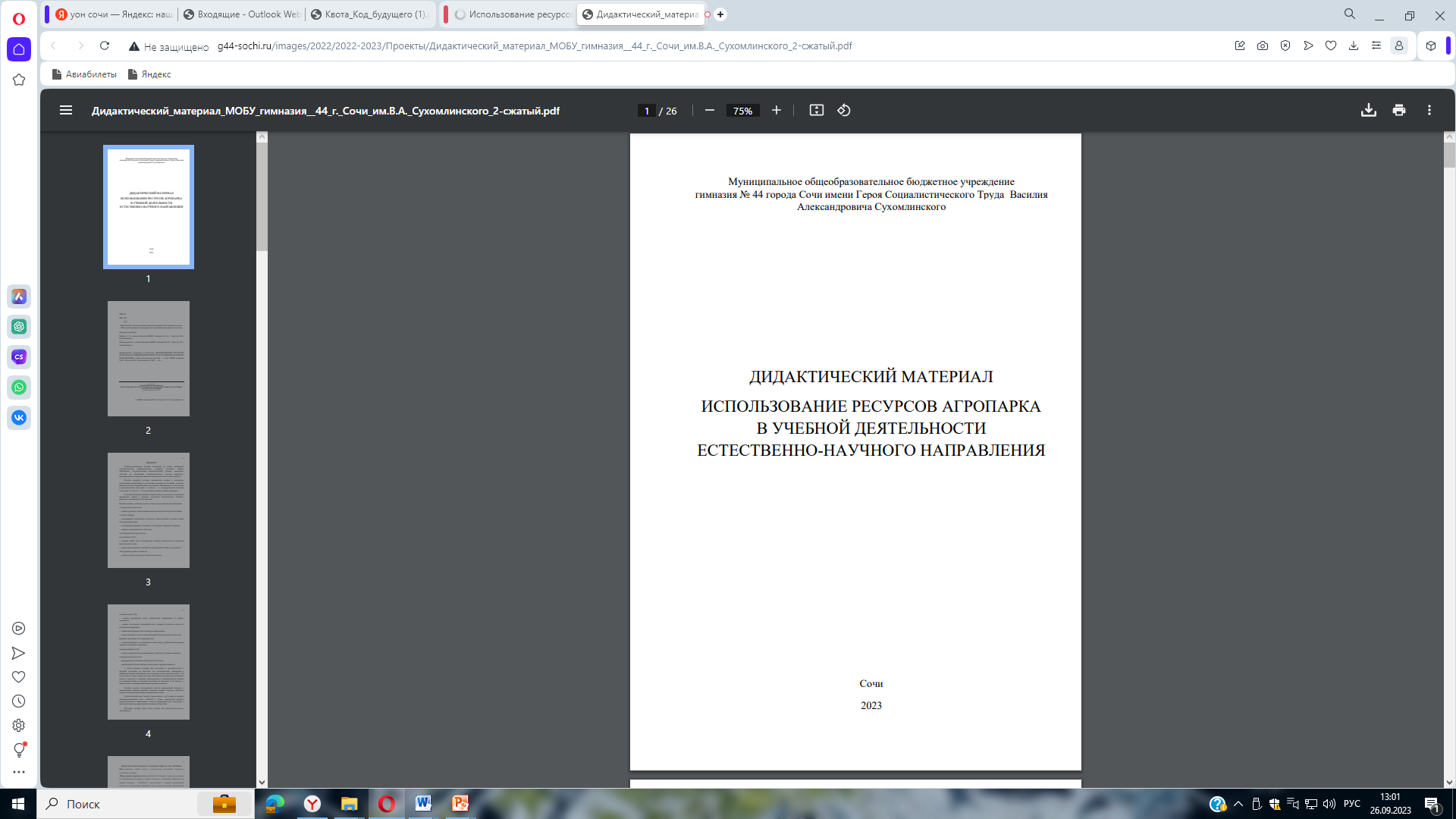 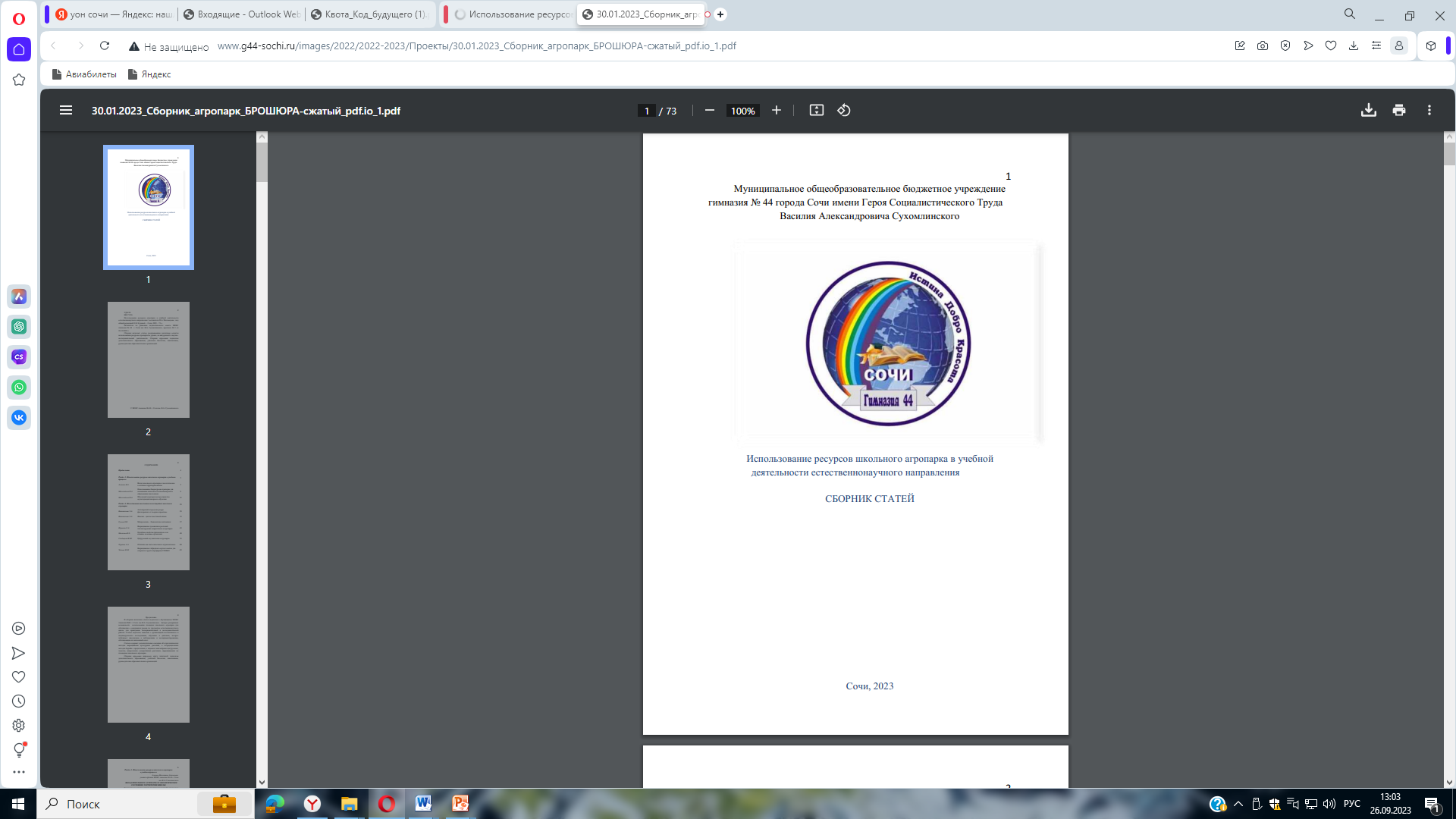 Все научно-методические работы, созданные за время функционирования площадки, опубликованы на сайте МОБУ гимназии № 44 г. Сочи им.В.А. Сухомлинского в разделе «Инновационный поиск» (http://www.g44-sochi.ru/education/category/innovacionnyj-poisk ) и находятся в свободном доступе, что обеспечивает непрерывную возможность использования разработок всеми заинтересованными лицами.
Внешние эффекты от реализации проекта за отчетный период
Предложения по распространению и внедрению результатов проекта, достигнутых за отчетный период
Обоснование устойчивости результатов проекта по итогам отчетного периода
Устойчивость результатов инновационного проекта на всех этапах деятельности КИП обеспечивается
Используемые средства контроля и обеспечения достоверности результатов проекта в ходе его реализации в отчетном периоде
Наши контакты
354003, г. Сочи, ул. Вишневая, 7
МОБУ гимназия № 44 г. Сочи им. В. А.Сухомлинского

Директор
Корнева Маргарита Ивановна
тел.-факс: 8-8622-68-84-81
Официальный сайт http://www.g44-sochi.ru/
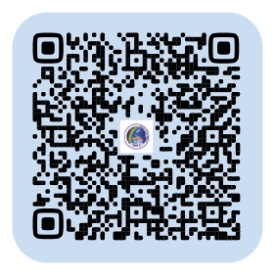 канал в Телеграмм https://t.me/gymnasium44sochi 
группа ВКонтакте https://vk.com/public217323118 
группа в Одноклассниках https://ok.ru/group/70000001172587